Безопасность пути до дома
Работу выполнил Богданов Руслан ученик «Маоу гимназии 10»
Суть работы
Суть моей работы заключается в следующем…
1) По фотографиям посмотреть безопасен  ли путь до дома от школы обычного школьника
2)  Подвести итоги и методы улучшения дорог
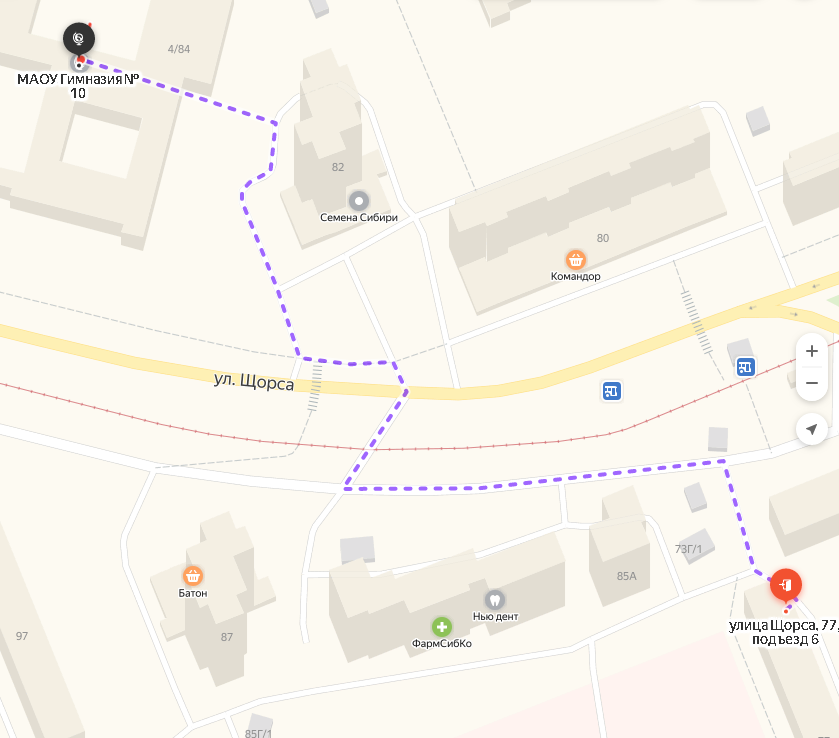 Маршрут
Дорога будет начинаться от «МАОУ гимназия 10 «и заканчиваться на «Щорса 77»
На 1-ой фотографии изображен выход из школы, дороги засыпаны песком подскользнуться сложно, машин мало. Дорога безопасна
Пройдя чуть дальше дороги также засыпаны песком, но увеличивается количество транспорта и нет дорожных переходов. Возможны случайные аварии
Далее идет переход между командором и пешеходной дорогой, там хоть и не скользко, но так же присутствует транспортное движение.
На пешеходной дороге школьники свободно ходят, и не о чём не беспокоятся. Тут все отлично
Пешеходный переход от магазина засыпан песком, все безопасно
На трамвайных путях , не скользко, но дети должны смотреть по сторонам в случае несчастных случаев
Подходя к дому все так же засыпано песком, но отсюда так же выезжают машины, безопасность не помешает.
На этом маршут окончен
Итоги
Подводя итоги, я хочу сделать несколько выводов.
В некоторых местах не хватает знаков пешеходного перехода
В основном все безопасно